Company ISSA CZECH s.r.o.
Internet Software & Security Advice

Founded: 1997
Number of employees: 14

OSTRAVA
CZECH REPUBLIC
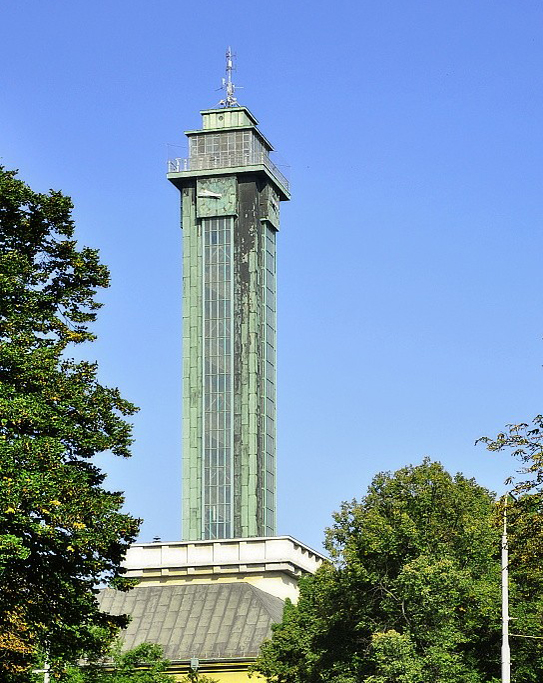 Company ISSA CZECH s.r.o.
Development and implementation
of web applications

Internet technology

IT support and services
for our SW products
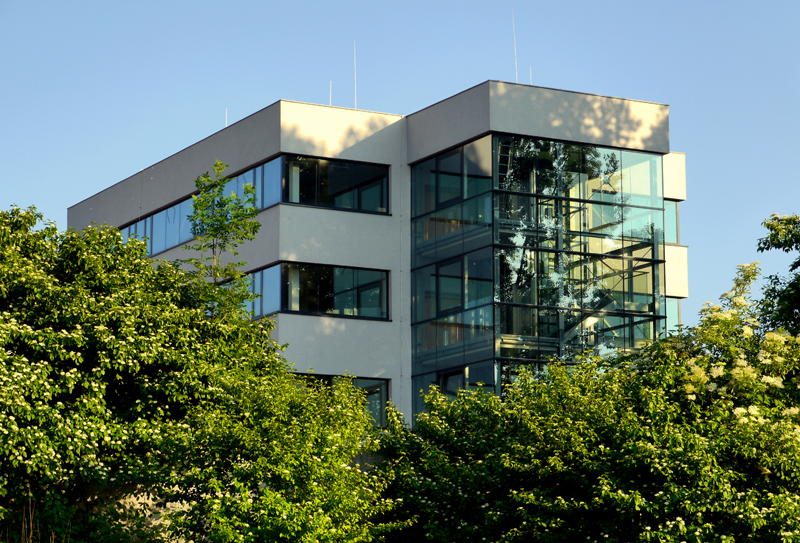 OUR RESIDENCE
Development technology
Web portals

Own unique CMS system

Specific solution with full administration
Provide methodology and process of realization
Component construction of data structures
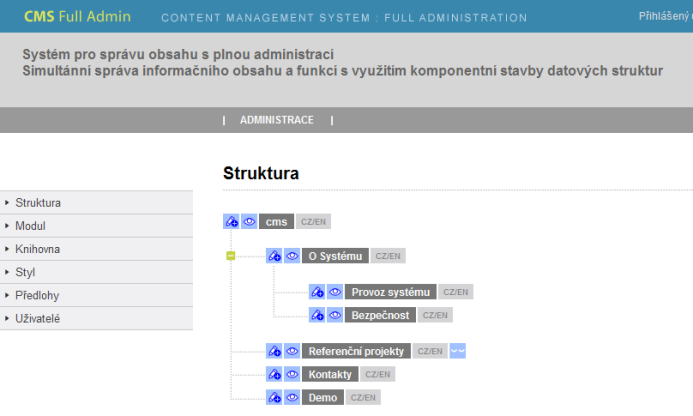 Development technology
Generator of code, PHP, JAVA

We have developed
own technology

Characteristics:
- better development time
- errors minimization
Web application, easy for users
Our information systems include solution
of layout ergonomics
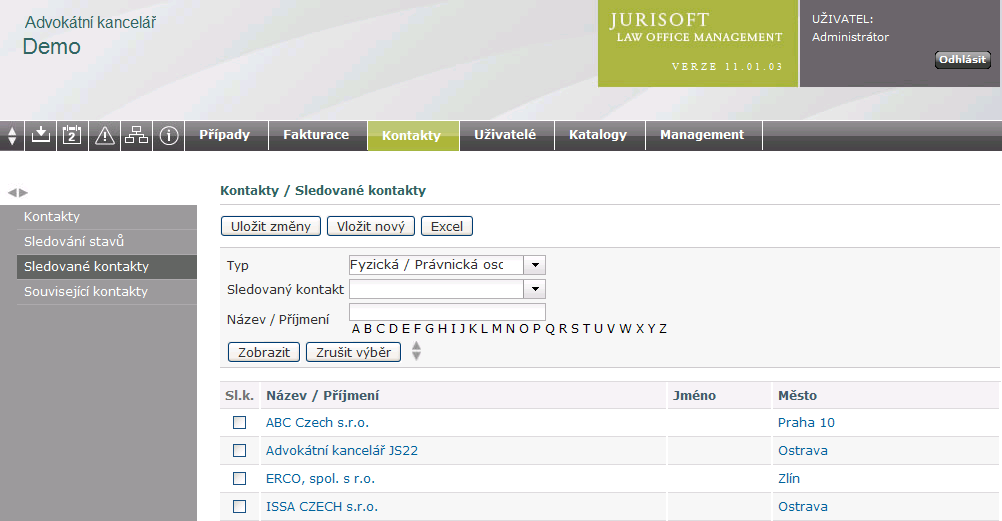 Data centre
Own server solution
Cloud computing providing

Clustering
Virtualization (KVM)

High availability
Economy and ecology system
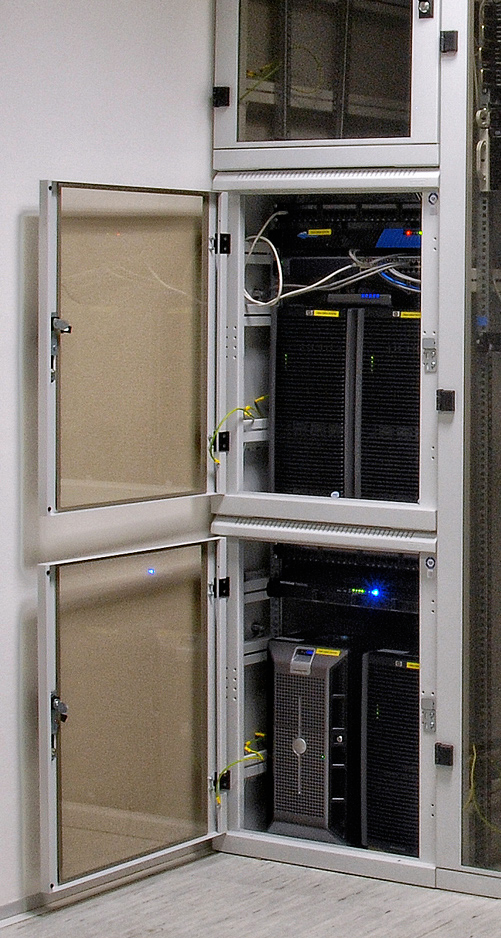 Network operation centre
Our servers have good care
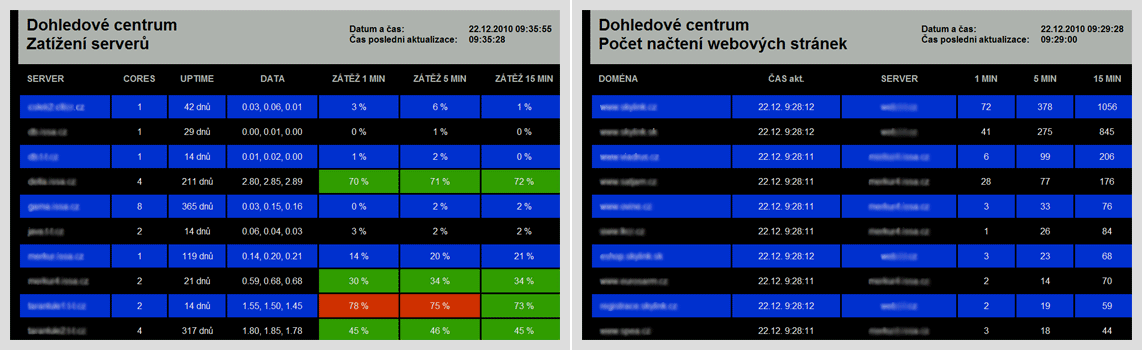 University cooperation
VSB-Technical University of Ostrava
IT Department

Diploma and bachelor works
- themes and administration

Human resource
- good experience with preparing new employees
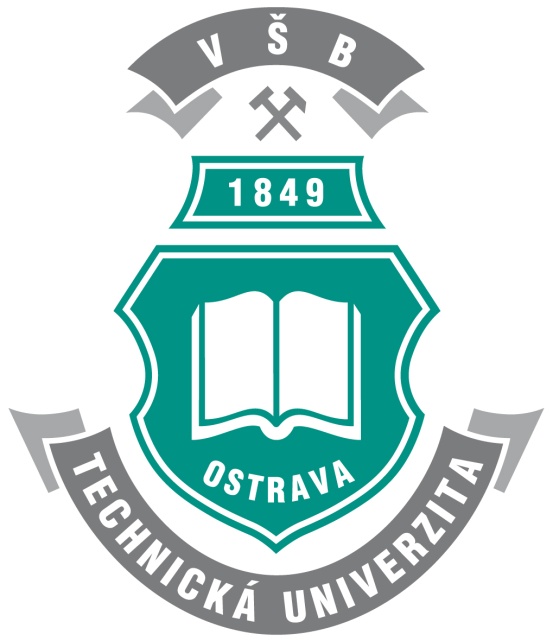 R&D projects EUREKA
2004-2006
Engineering portal for benchmarking
Automotive

2008-2010
Automatic 3D design
CAD and IT technology, FEAnalyses

2011-2013, next projects
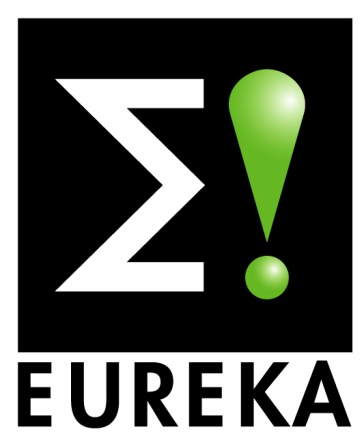 References
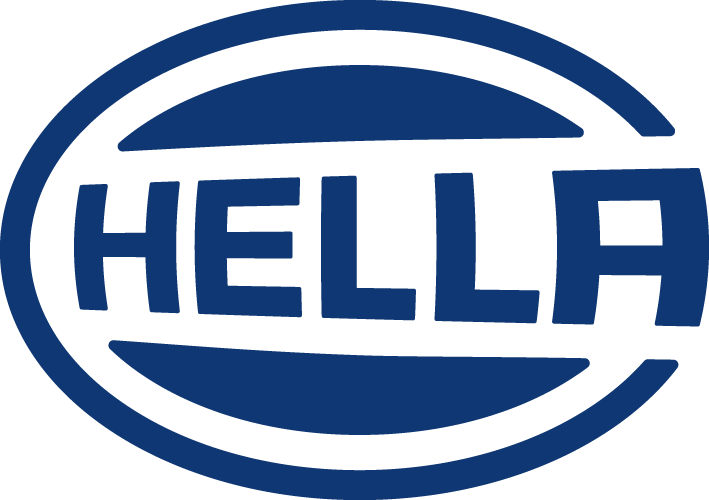 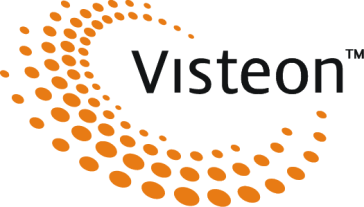 Hella

Web portal
- Training management
- E-learning
Visteon

Engineering portal
- Projects management
- International use
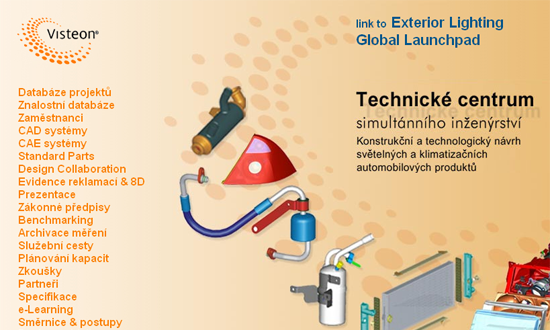 References
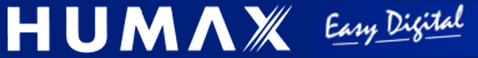 Korean brand
HUMAX Digital GmbH, Germany
Analytical and consult agency
DRM and IT support

VOD Topfun
Samsung TV
HUMAX set-top box
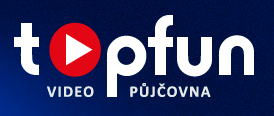 Customer list
Visteon - Autopal, s.r.o., Česká lékařská komora, Ústav organické chemie a biochemie AV ČR, v.v.i.,
Schneider Electric CZ, s.r.o., Visteon Deutschland GmbH, Český Triangl a.s.,ŽDB GROUP a.s. VIADRUS,
MODEL OBALY, s.r.o., IVAX Pharmaceuticals s.r.o., člen skupiny TEVA, TradeTec, a.s.,
VŠB - TECHNICKÁ UNIVERZITA OSTRAVA, KOVONA SYSTEM, a.s., VDI Meta,
TRADE and TECHNOLOGY, a.s., TRI R, a. s., TRUSS ALUMINIUM FACTORY a.s.,
LAKUM - GROUP, a.s., SATJAM, s.r.o., Advokátní kancelář Rychetský, Hlaváček, Krampera,
MIRAMO spol. s r.o., ROTH rent, spol. s r. o., FIRECON GROUP, s.r.o., Poliklinika SPEA Olomouc,
Asociace technických diagnostiků České republiky, IVITAS, a.s., MENU SERVICE s.r.o., OBSED s.r.o.,
Regionální rada Moravskoslezsko, Město Rychvald, ATOS-6, spol. s r.o., AGF Agentura finance, s.r.o.,
Casin, společnost s ručením omezeným, Střední odborná škola dopravní, Ostrava-Vítkovice,
Ata engineering CZ s.r.o., TGI Money a.s. , APL Expert s.r.o., Geodézie Beskydy s.r.o., STARTRONIC s.r.o.,
Cestovní agentura VENKOV TOUR, Cestovní agentura Alpincentrum, BRANO a.s., PAMET, spol. s r.o.,
Heliosys, s. r. o., Českomoravská taneční organizace, Advokátní kancelář - Martinková, Popek, Vídeňský,
VAE informační systémy, s.r.o., Ringier Print s.r.o., CS Data, s.r.o., SINEKO Engineering s.r.o.,
EKOMILK s.r.o., FOTO CENTRUM OSTRAVA s.r.o., GRAPHIC HOUSE s.r.o., INGEA realizace s.r.o.,
ERCO, spol. s r. o., BIC Ostrava, s.r.o., AZ Dřevo s.r.o., Heliosys, s. r. o., Restaurace Blesk, SIDIA e-shop,
MOTOSPORT - Pavel Bartko, Ski-Velo servis Kubečka, City Taxi Ostrava, Nakladatelství IRIS RR,
itlevne.cz, s.r.o., RED LINE PRO s.r.o., ARKO INTERIER CZ s.r.o., ROTOMAX, a.s.,
Rosenbaum s.r.o., Libela s.r.o., Ostravské centrum nové hudby
Thank you
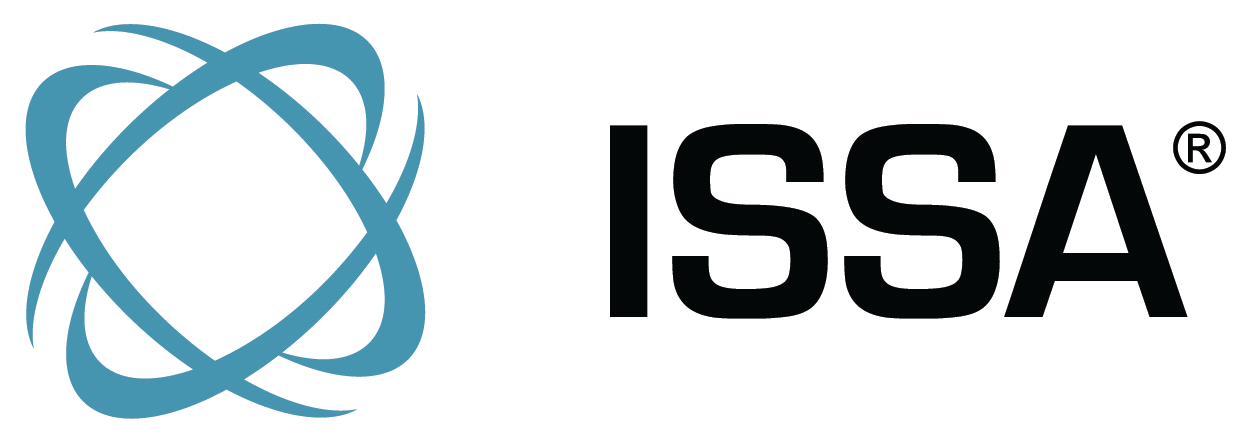 INTERNET SOFTWARE